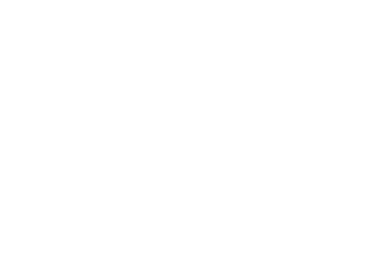 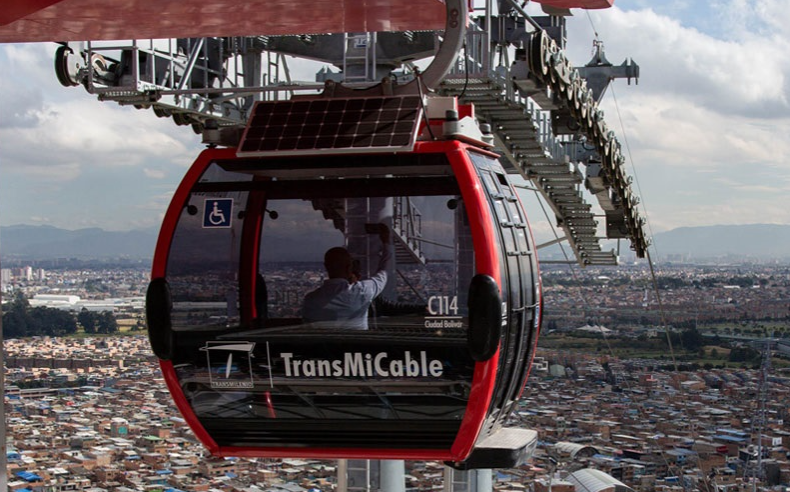 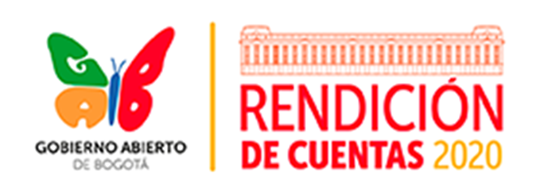 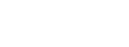 Rendición de CuentasSector Movilidad
LOCALIDAD CIUDAD BOLIVAR 
2020
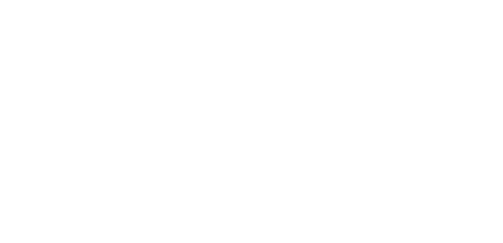 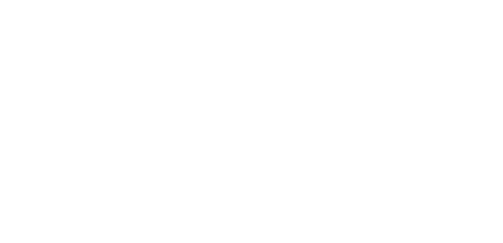 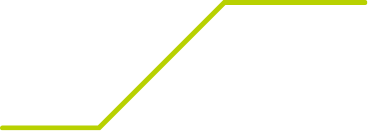 Ciudad Bolívar
Julio 23
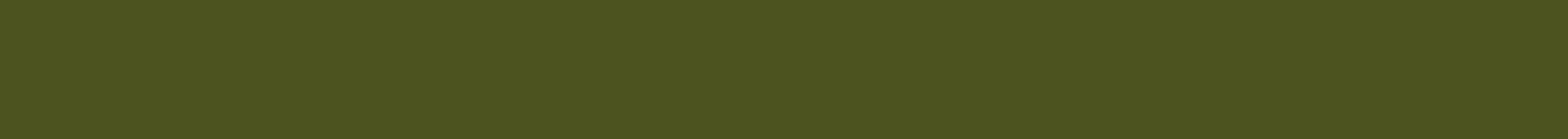 REGLAS DE JUEGO
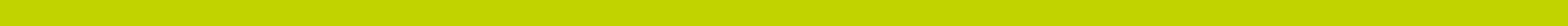 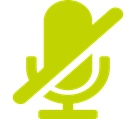 Mantener cámara y micrófono en silencio mientras no estamos interviniendo en la reunión

Solicitar la palabra a través del chat o levantando la mano., La moderadora o  la otorgará en el momento oportuno. 

Sea preciso y claro en su intervención (2 minutos máximo)para que la mayoría de las personas que quieran hablar lo puedan hacer.

El chat es un medio importante de preguntas y respuestas, sugerimos escribir claro su solicitud, observación o propuesta y prestar atención a lo que se comparta por este medio.

La sesión será grabada en video para elaborar las memorias de la jornada
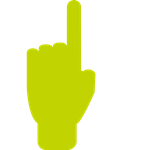 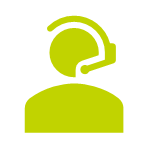 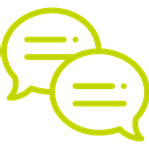 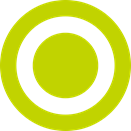 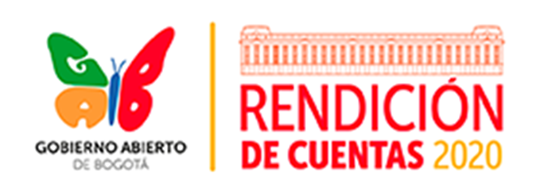 CONTENIDO
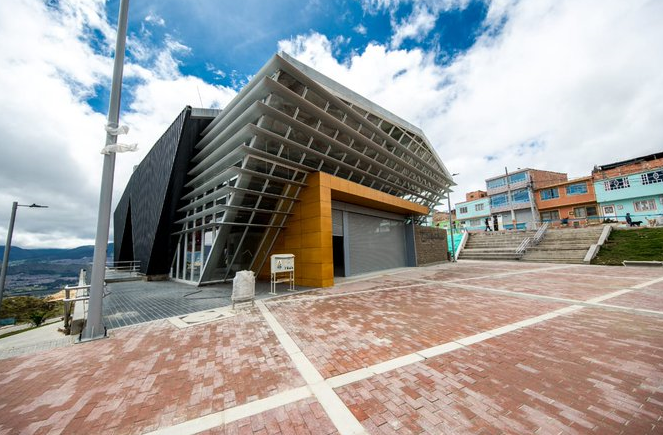 Agenda
¿Qué es la rendición de cuentas?
Acciones y datos de la SDM en Ciudad Bolívar
 3.1. Siniestralidad 
 3.2. Bicicleta y Peatón
    3.3. Acciones de la SGV
    3.4. Al Colegio en Bici - ACB
    3.5. Señalización 
    3.6. Semaforización 
    3.7. Control de Tránsito 
    3.8. Planes de Manejo de Tránsito PMT
4. Inversión 
5. Gestión Social
1. AGENDA
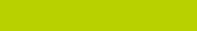 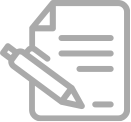 Es el proceso conformado por un conjunto de normas, procedimientos, metodologías, estructuras, prácticas y resultados mediante los cuales, las entidades de la administración pública del nivel nacional y territorial y los servidores públicos informan, explican y dan a conocer los resultados de su gestión a los ciudadanos, la sociedad civil, otras entidades públicas y a los organismos de control, a partir de la promoción del diálogo. (Ley 1757 de 2015)
2. ¿QUÉ ES LA RENDICIÓN DE CUENTAS?
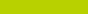 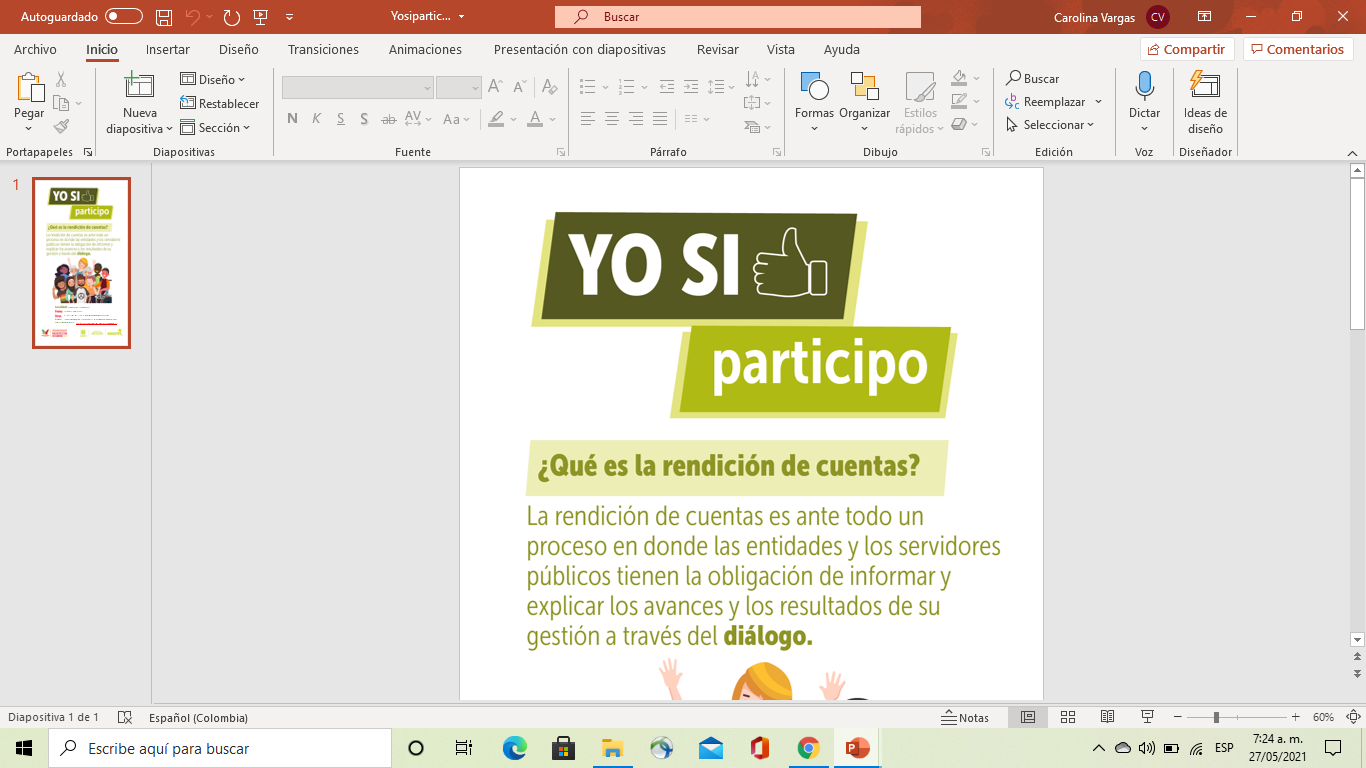 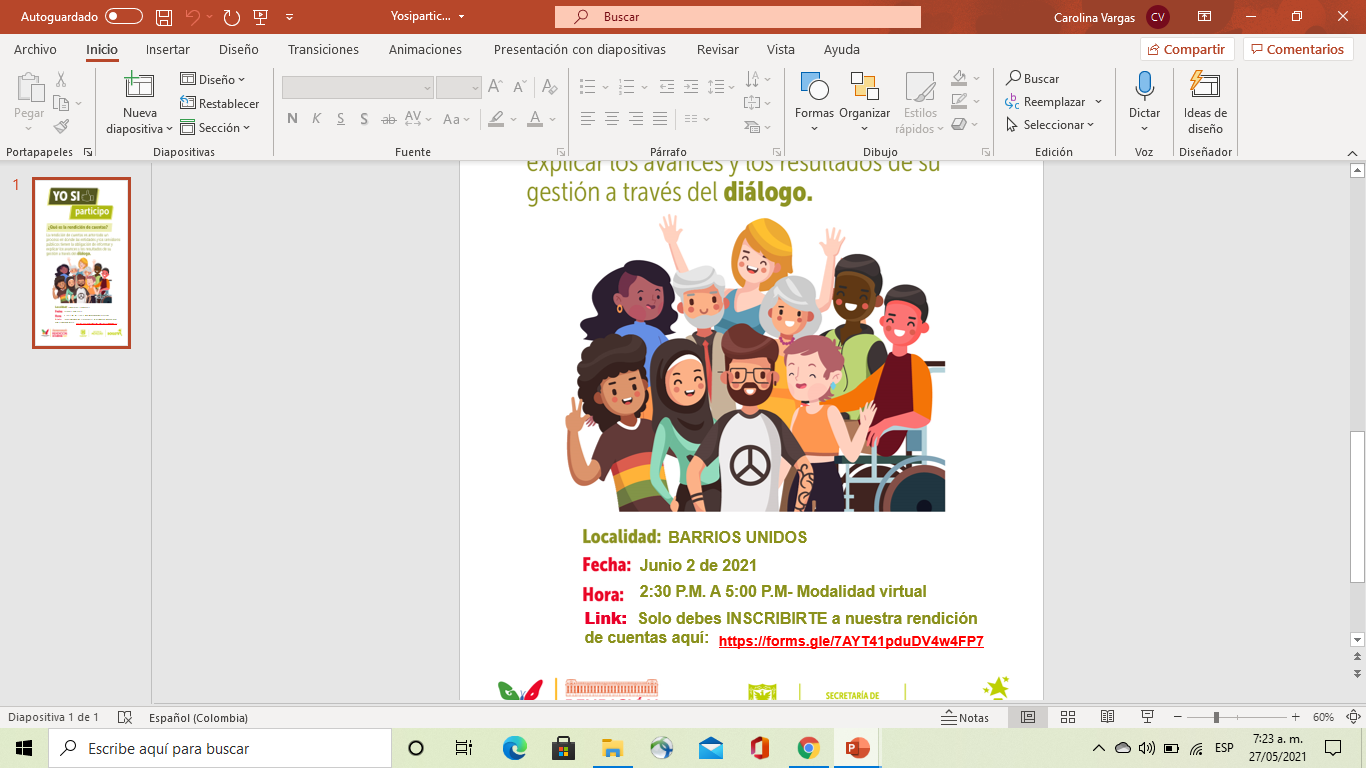 Estrategia de transparencia
Control social
Interrelación del Estado con la Ciudadanía
Capacidad
3.1. SINIESTRALIDAD
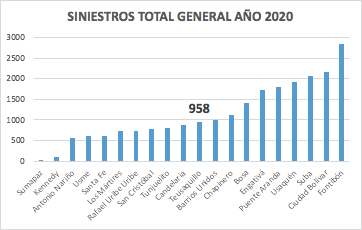 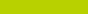 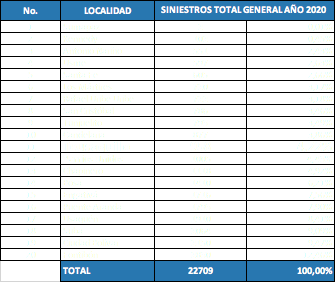 2.150
4,31%
Teusaquillo
918
Ciudad Bolívar
2150
9,47%
MAPA DE CALOR
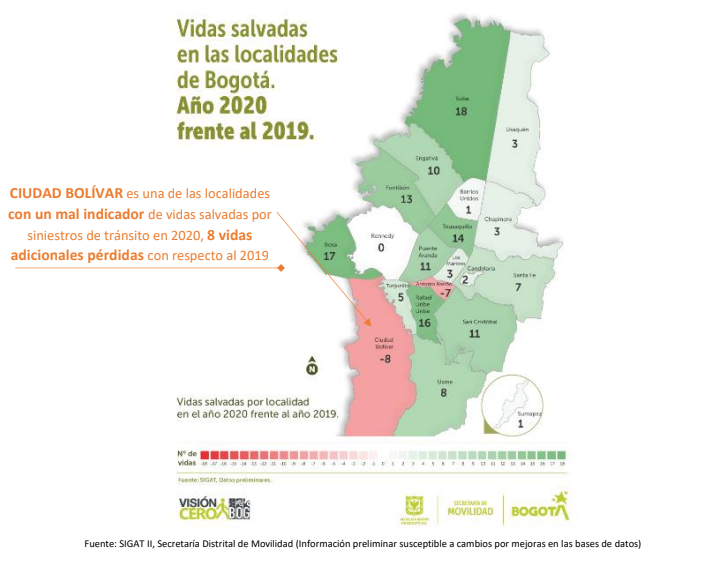 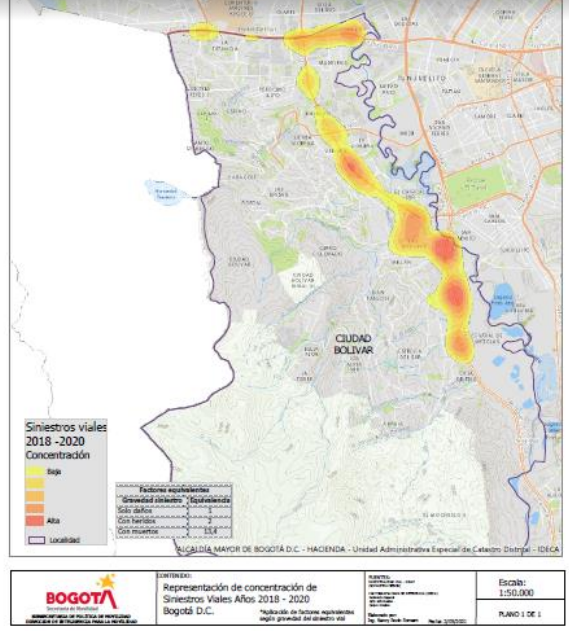 3.1. SINIESTROS POR GRAVEDAD Y ACTOR VIAL
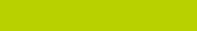 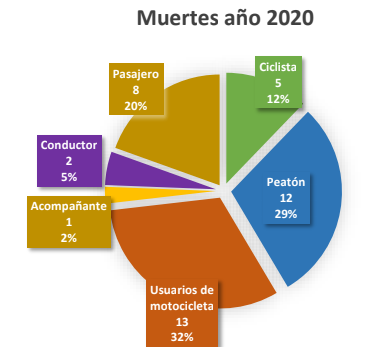 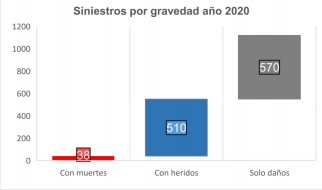 3.1. Fatalidad en siniestros de tránsito 2020
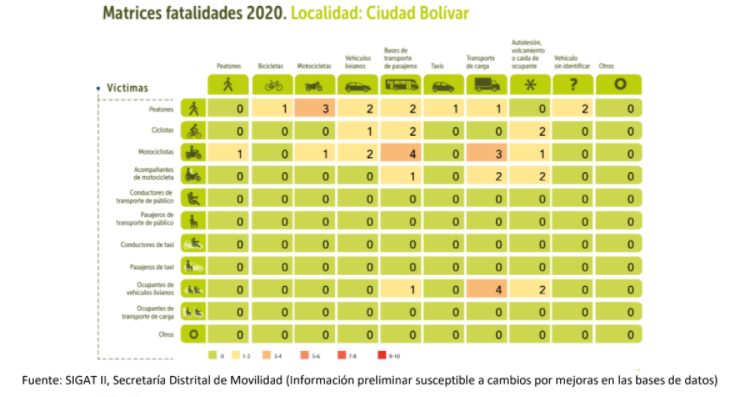 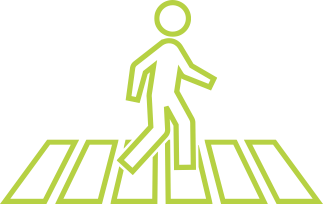 12 Fatalidades
Peatones
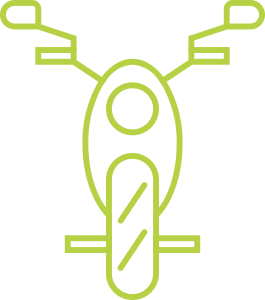 13 Fatalidades 
Motociclistas
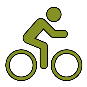 5 Fatalidades
 ciclistas
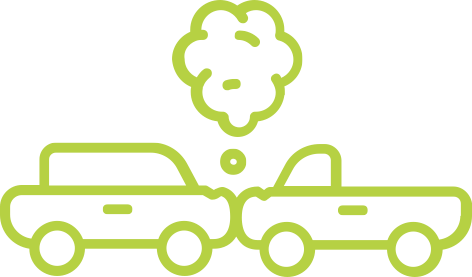 5 Fatalidades 
Pasajeros
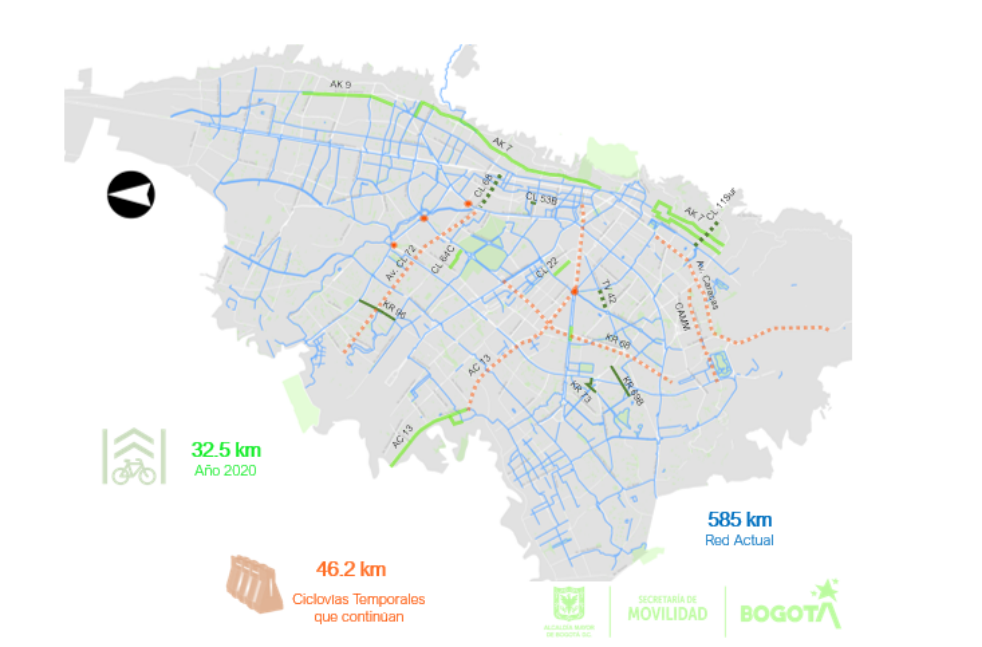 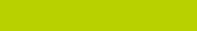 3.2. BICICLETA Y PEATÓN
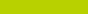 Apoyo para el funcionamiento de las Ciclorrutas temporales:
 
Autosur entre CL 63 y Av Villavicencio.
BICICLETA
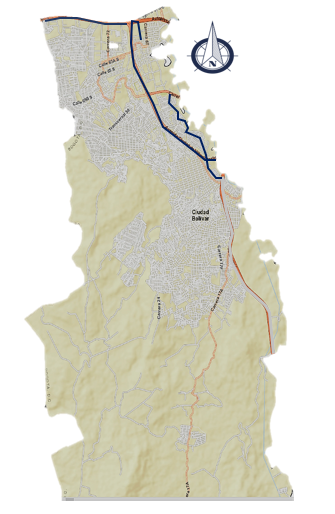 CICLOPARQUEADEROS
1 Cicloparqueaderos públicos con 12 cupos
1 Cicloparqueaderos privados con 50 cupos
4 Cicloparqueaderos en TMSA con 615 cupos
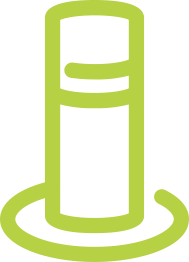 RED CICLORUTA
11,5 kilómetros
1,96% de la red
BICICLETAS 
REGISTRADAS
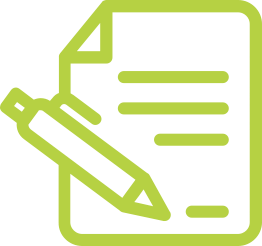 DEMANDA DE VIAJES
8 jornadas
1031 Bicicletas
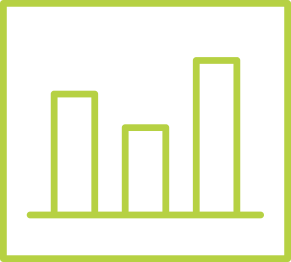 53376 viajes en bici/día
6,1% viajes / día
CICLOVÍAS TEMPORALES
TOTAL USUARIOS REGISTRADOS
1,9 kilómetros
2,26% de la red
1950
3.3 ACCIONES SUBDIRECCIÓN DE GESTIÓN EN VÍA
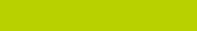 Implementación Pilotos 
Mesa de Seguridad Vial con empresas Cemex , San Antonio y Maquinas Amarillas
Visitas técnicas sobre requerimientos de la comunidad 
Coordinación con el sector de movilidad sobre los requerimientos de la localidad
Acompañamiento y apoyo al CLM
Sesiones de la Comisión de Movilidad Local
Participación en el Consejo Local de Gobierno
3.3.1 Implementación pilotos
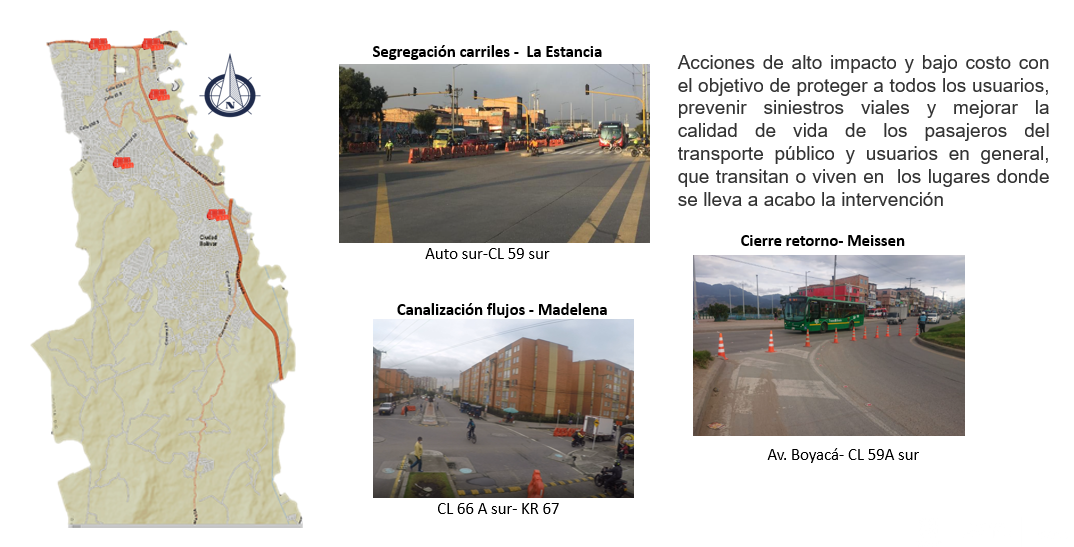 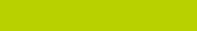 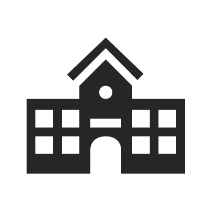 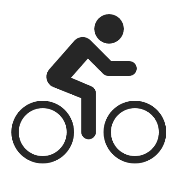 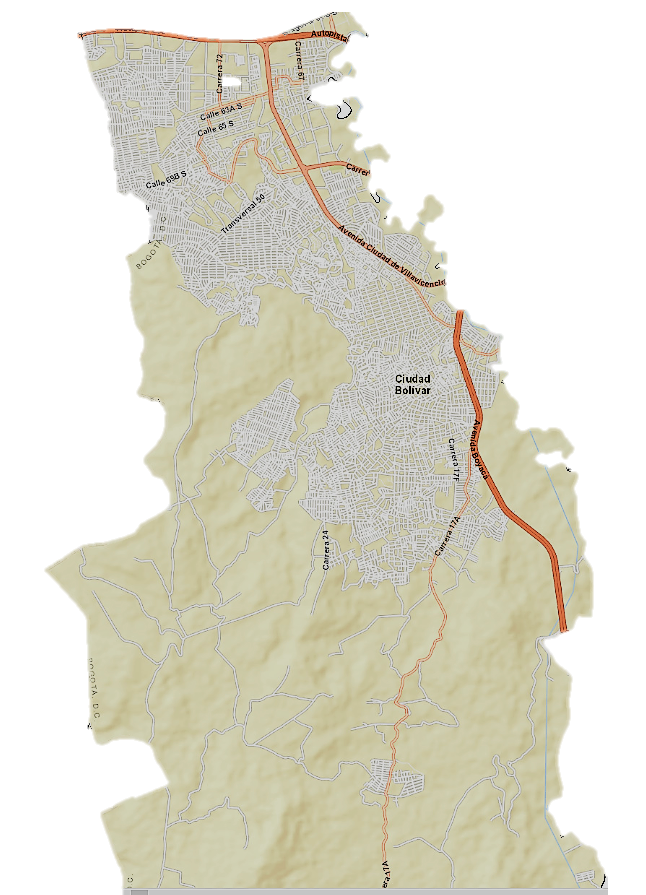 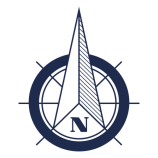 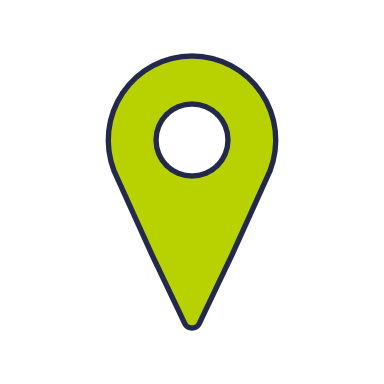 Cantidad de viajes
Colegios
atendidos
1407
1
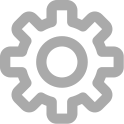 3.4. Al Colegio en Bici - ACB
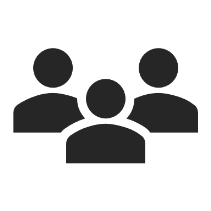 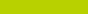 Acompañamiento y control del tránsito a los biciusuarios de la estrategia "Al Colegio en Bici
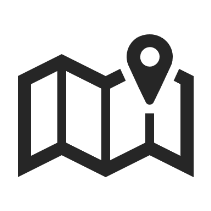 Estudiantes beneficiados
Rutas de confianza
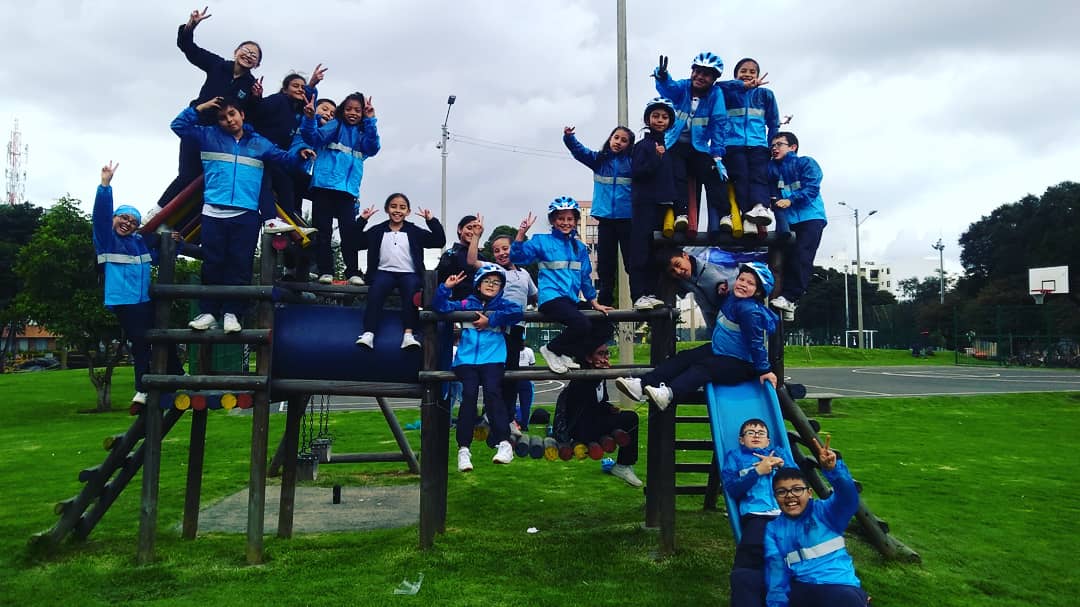 48
2
Control y armonización entre actores viales
Campañas pedagógicas sobre el uso de los bici carriles
Cumplimiento de señales de tránsito y semáforos.
Acciones
Colegio Distrital Cundinamarca 

 Apoyo en el corredor de la  DG 62 A sur y la KR 72

Se realizaron cicloexpediciones a parques de la localidad durante la pandemia con los protocolos de bioseguridad aprobados.
INVERSION SEÑALIZACIÓN
 

        $ 42´709.827
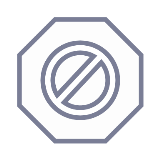 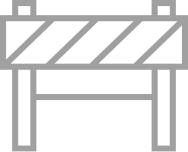 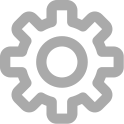 3.5. Señalización
9
155
Dentro de lo ejecutado para la Localidad de Ciudad Bolivar estuvo enfocado al Mantenimiento de señales, e instalación de las mismas, además de medidas de pacificación.
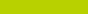 Intervenciones en  instituciones educativas con señalización de zona escolar en las vías aledañas
Señales verticales  de pedestal instaladas
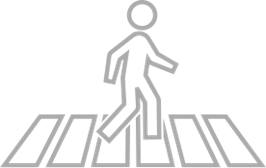 31
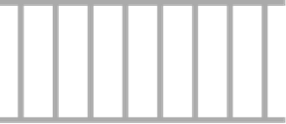 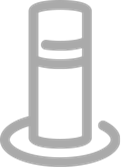 Pasos peatonales implementados
1
3,75
Implementación de sistemas de contención vehicular, dispositivos de canalización u otros
KM de carril demarcados
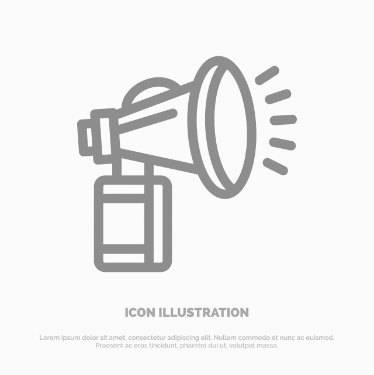 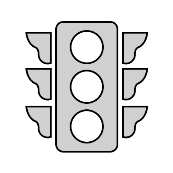 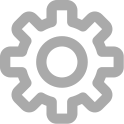 3.6. Semaforización
3
1
Dentro de lo ejecutado para la Localidad de Ciudad Bolívar estuvo enfocado en la instalación de los siguientes dispositivos
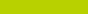 Intersección semaforizada nueva

KR17 XCL 71B sur
KR38 X CL 64 sur
    KR 63 X CL 57C sur
Complementos peatonal sonoro

               KR 38 x AC61
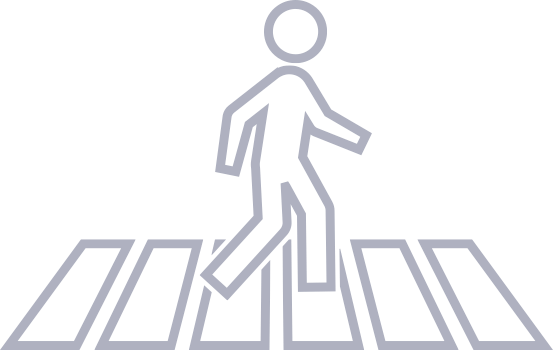 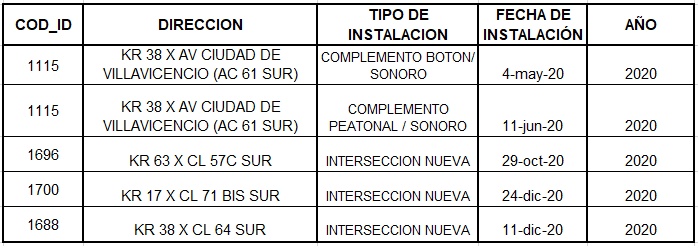 1
Complemento Peatonal
KR 38 x AC61
3.6 Semaforización
Meissen
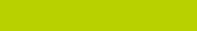 Enmarcado dentro de la política Visión Cero la SDM a implementado regulación de transito mediante la implementación de señales luminosas en sitios críticos de la Localidad
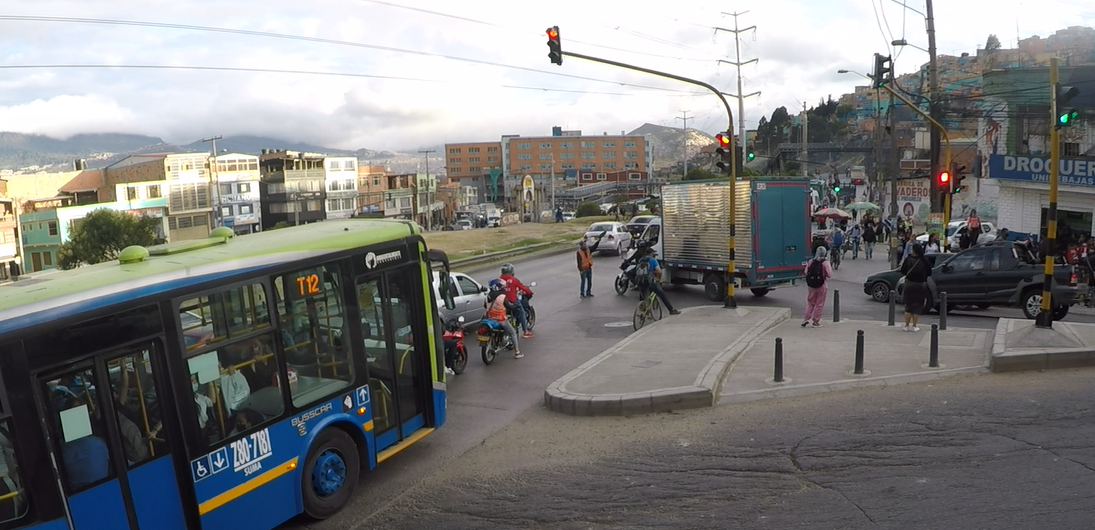 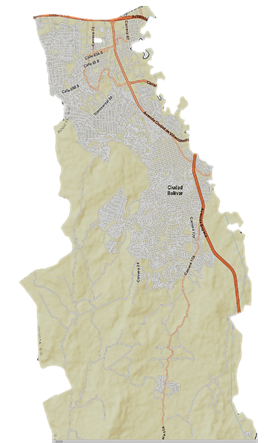 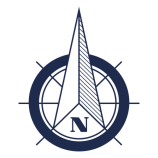 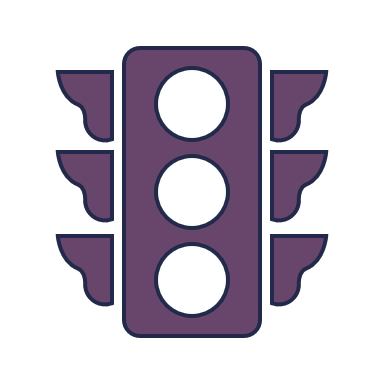 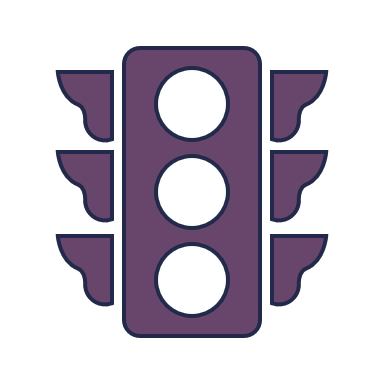 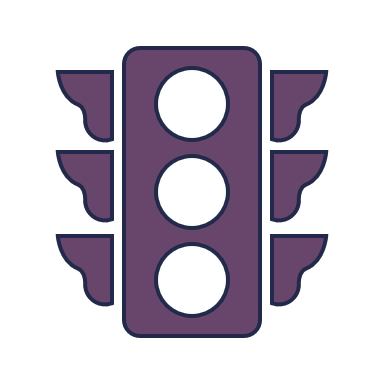 Lara Bonilla
Av. Boyacá- DG 62 sur
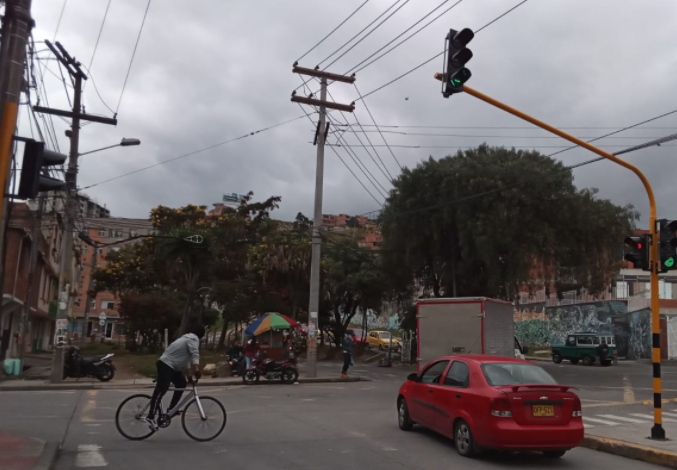 Sotavento
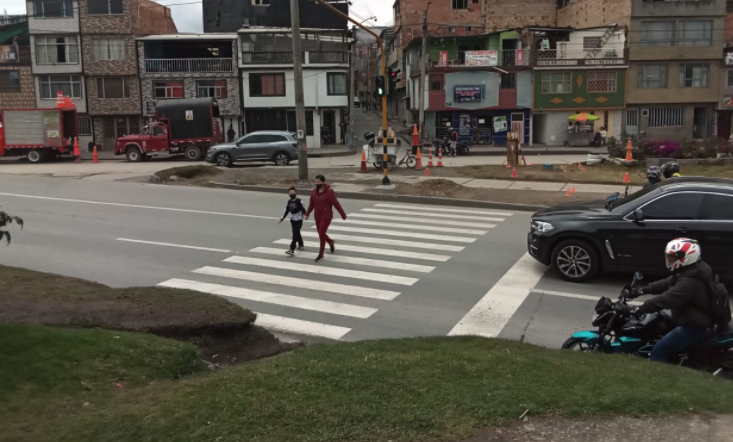 KR 38- CL 64 sur
Av. Boyacá- KR 17A
3.7. CONTROL DE TRÁNSITO
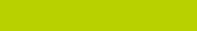 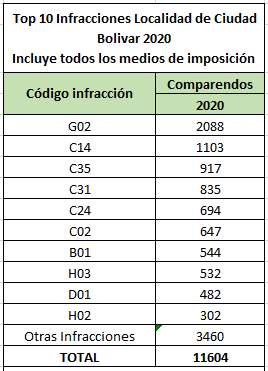 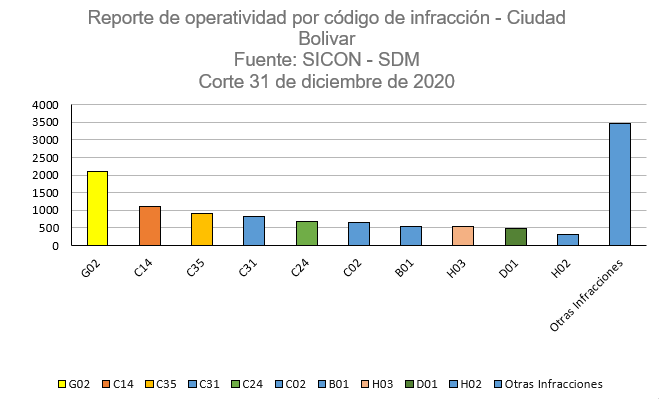 G02  Peatones y Ciclistas que incumplen el código
C14  Transitar por sitios restringidos
C35  Transitar sin tecno mecánica
C02  Estacionar en sitios restringidos
La información correspondiente al año 2020 incluye todos los medios de imposición: dispositivos de apoyo en vía, Sistemas Automáticos y Semi automáticos para la detección de presuntas infracciones al tránsito: Cámaras Salvavidas y Cámaras del CGT.
3.8 PMT LOCALIDAD CIUDAD BOLÍVAR
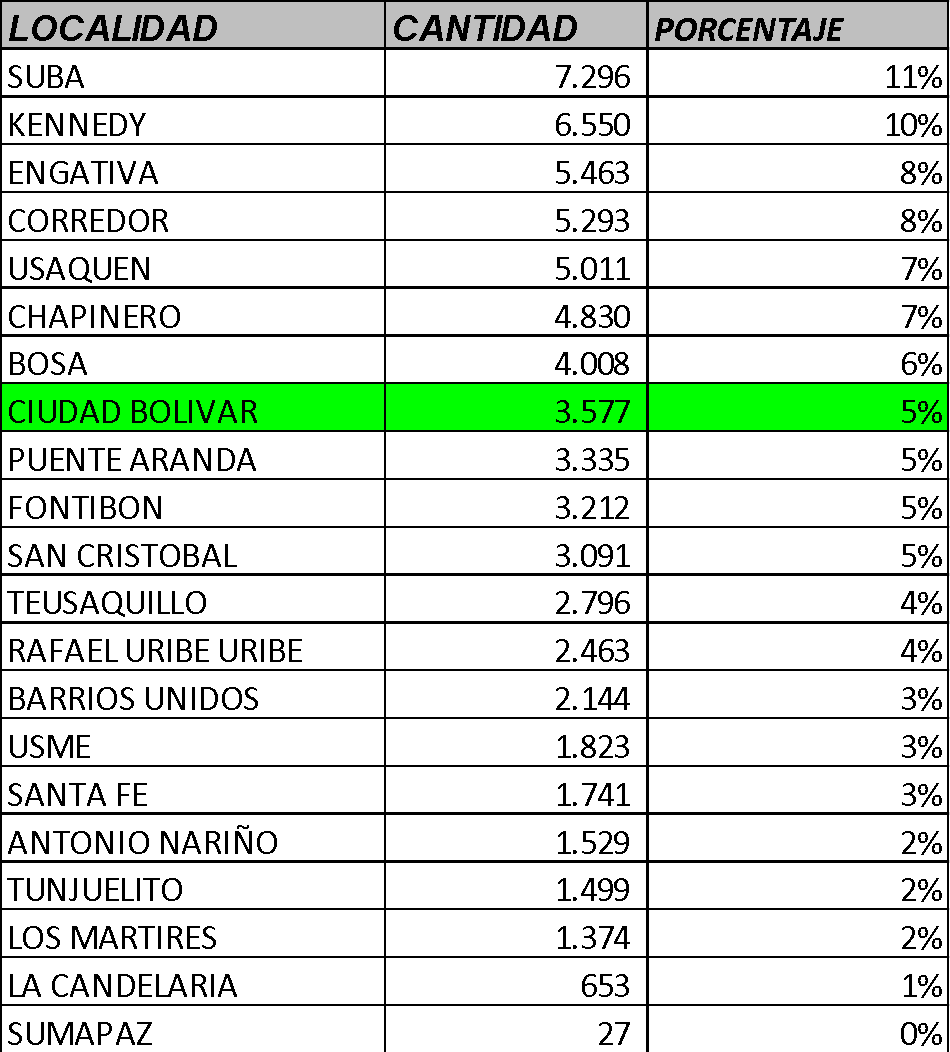 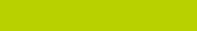 67.715 PMT BOGOTÁ
(01 ene- 31 dic 2020)
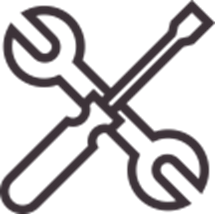 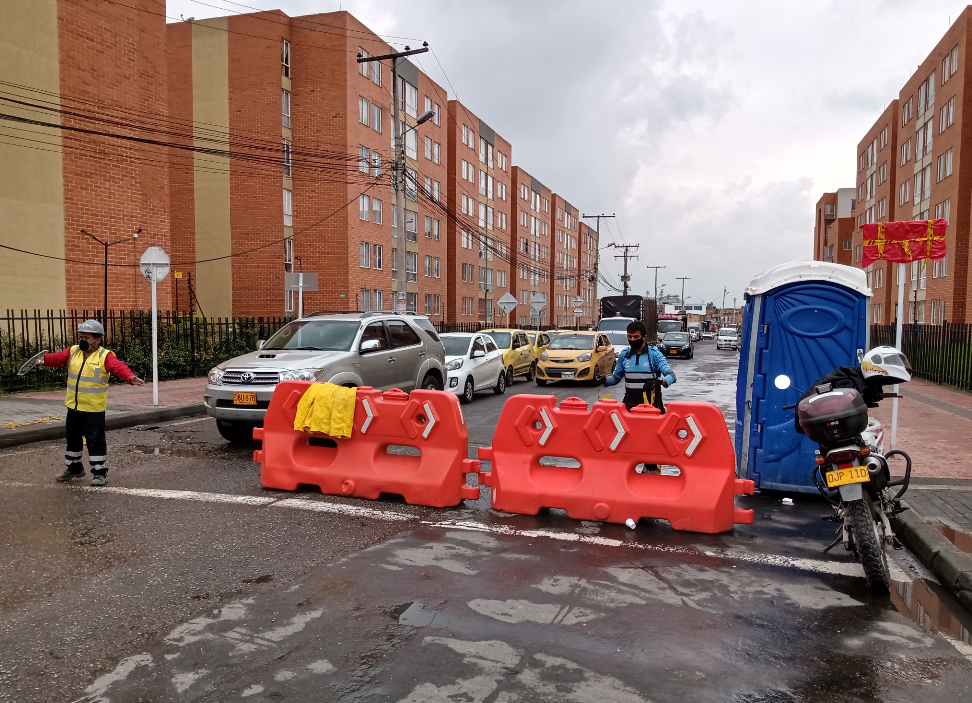 PMT Isla del sol
PMT LOCALIDAD CIUDAD BOLÍVAR
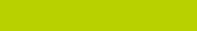 67.715 PMT BOGOTÁ
(01 ene- 31 dic 2020)
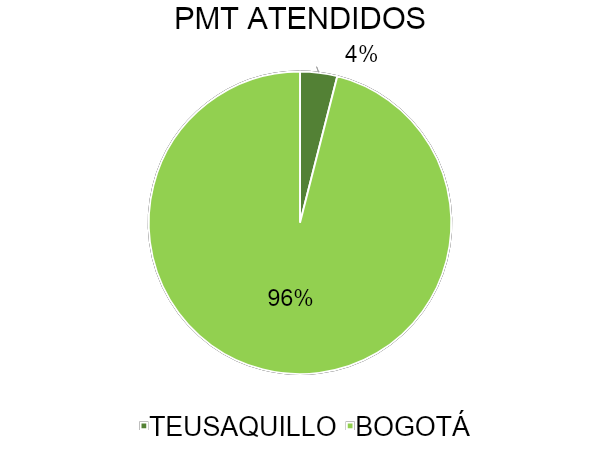 5%
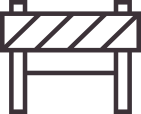 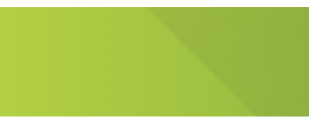 5%
PMT ATENDIDOS
95%
3.577
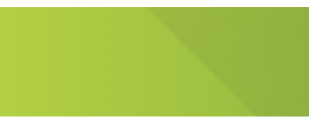 PMT para obras de infraestructura
61%
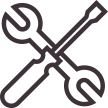 Ciudad Bolívar  - Bogotá
2.169*
PMT para obras de infraestructura de servicios públicos
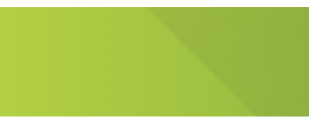 39%
*COI: Consolidado de obras de infraestructura 
**COOS: Consolidado de obras de infraestructura de Servicios Públicos
1.408**
3.9 PROYECTOS FUTUROS 
LOCALIDAD CIUDAD BOLÍVAR
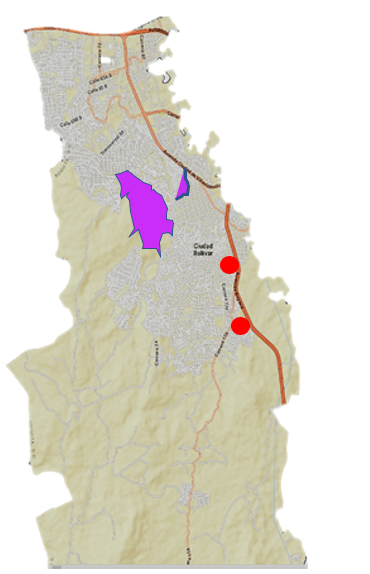 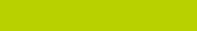 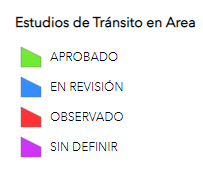 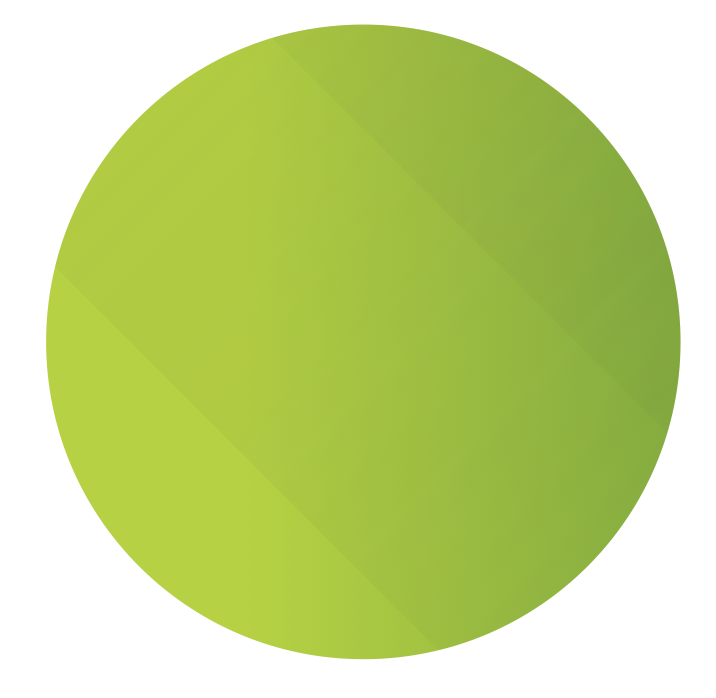 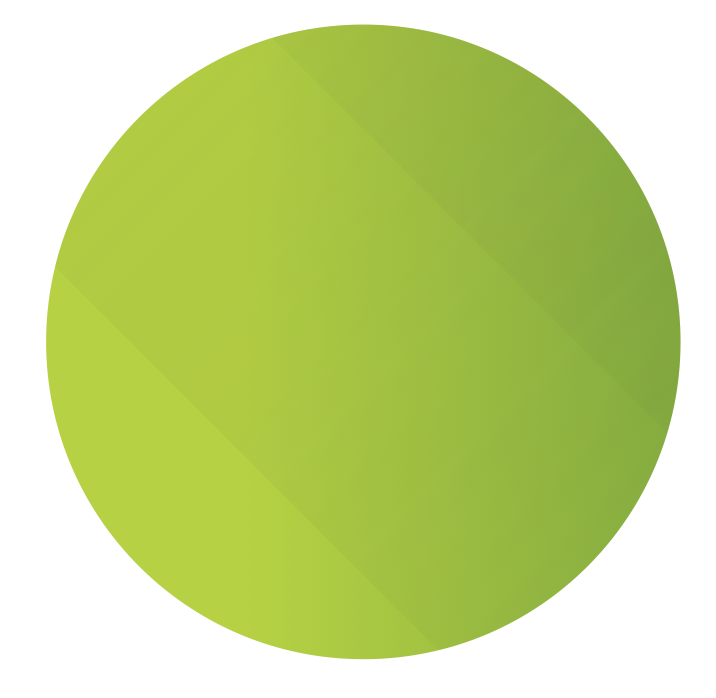 1. PP Ciudad Bolívar 75 - azoteas
3. Patio SITP - Alameda el Jardín
2
1
CONSTRUCCIÓN TRONCAL AV. 68 GRUPO 6 – CALLE 46 A CALLE 66
3
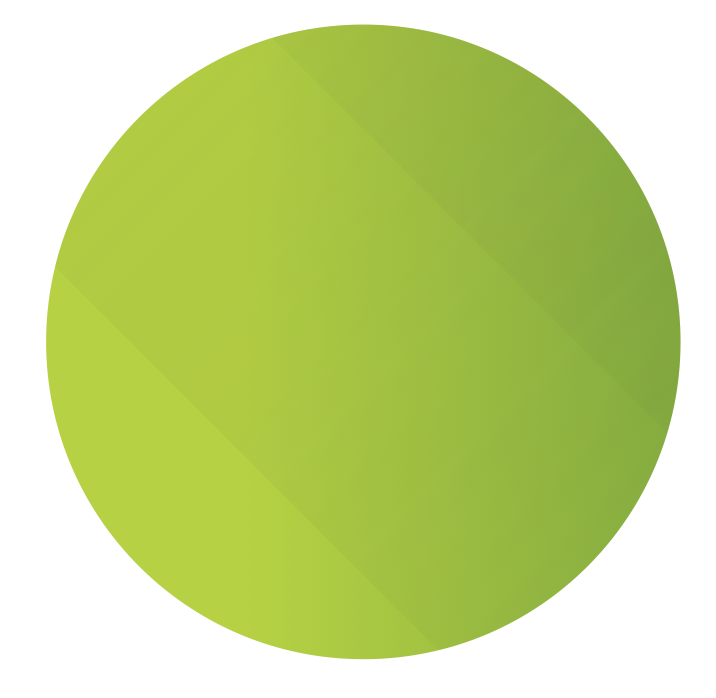 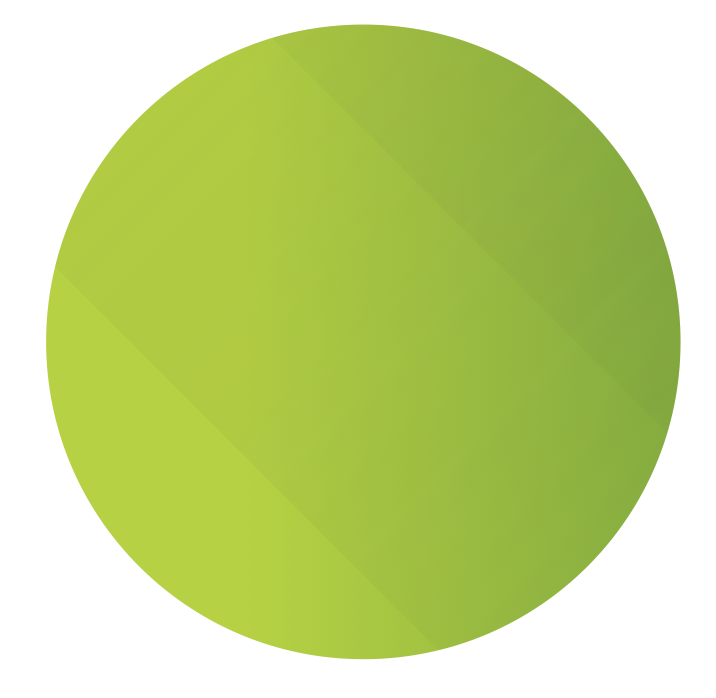 4
2. Peatonales Quebrada Limas (D)
4. Patio SITP – María Juana
4. INVERSIÓN
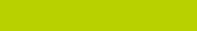 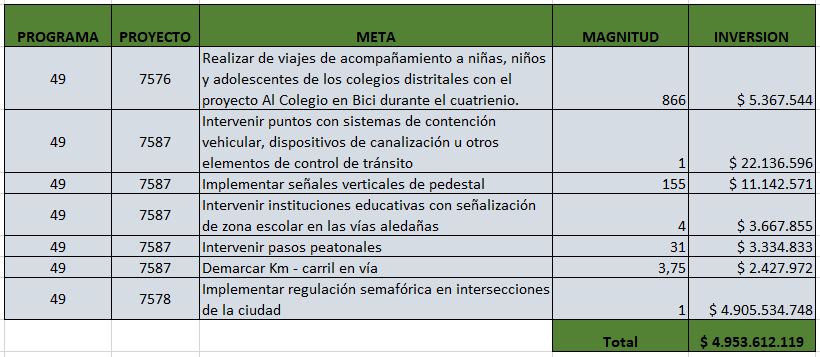 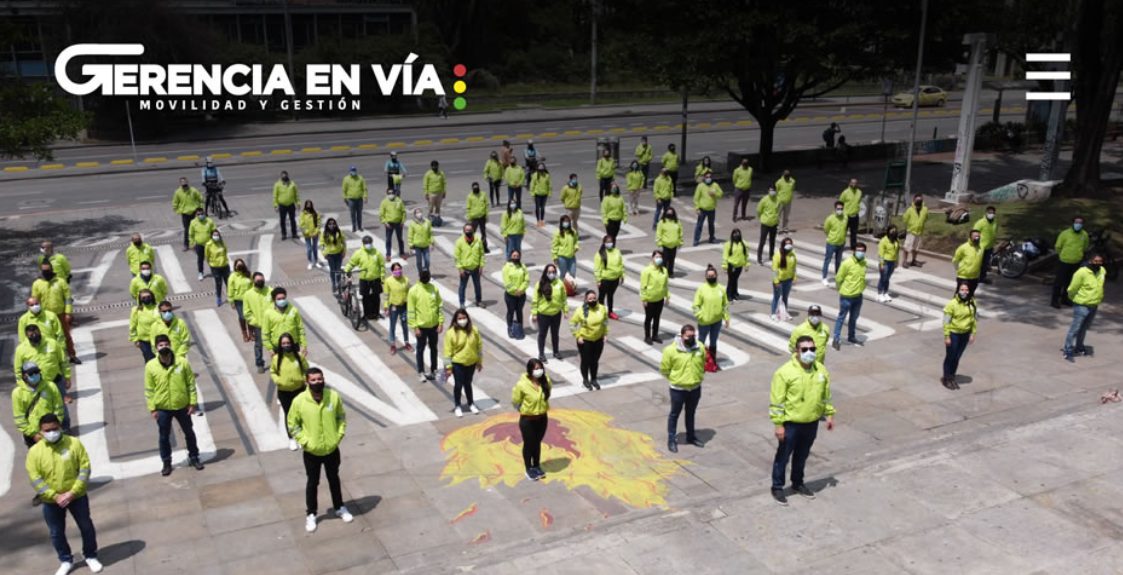 GERENCIA EN VÍA
Desde el 10 de marzo de 2021 la SDM puso en marcha la estrategias “Gerencia en Vía”
GERENCIA EN VIA
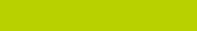 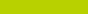 Es un grupo integral e interdisciplinario que se encarga de coordinar y gestionar las acciones para mejorar el tránsito y la movilidad en la ciudad.  Este grupo está conformado por más de 700 personas
Para mejorar la movilidad y la calidad de vida de los ciudadanos del Distrito Capital
Con apoyo tecnológico, se prioriza la vigilancia de los 14 corredores principales de la ciudad, en los cuales circula el 86 % de los ciudadanos de Bogotá
Semaforización inteligente, planes de manejo de tránsito estrategicos, señalización vial integral, control y pedagogía, acciones y medidas de gestión en vía, son algunos de los componentes de esta estrategia
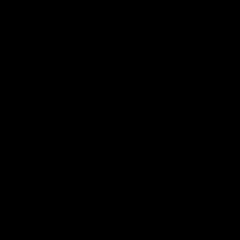 Enlace directo con las demás entidades del distrito y alcaldías locales para la atención oportuna de los siniestros en vía
GERENCIA EN VÍA
MOVILIDAD Y GESTIÓN
Conformado por:
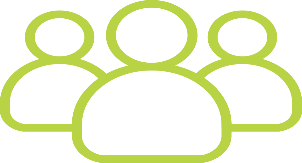 60  Ingenieros y especialistas por  
       corredor
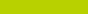 Planea de forma estratégica, tecnológica y operativa la movilidad de la ciudad.
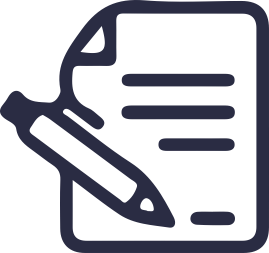 Prioriza acciones en los 14 corredores, en los que ya ha venido realizando diagnósticos.

Identifica las necesidades y crear planes de acción a corto, mediano y largo plazo.
+ de 1000 unidades de tránsito
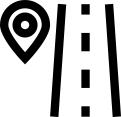 30  Drones
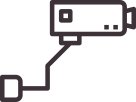 200 Cámaras
5. GESTIÓN SOCIAL
La Oficina de Gestión Social Se encarga de promover la incidencia de la participación ciudadana en los proyectos, programas y planes de la Secretaria Distrital de Movilidad, implementando estrategias que le permitan a la comunidad informarse, expresarse y organizarse alrededor de temas de Movilidad desde una perspectiva inclusiva, diferencial y de corresponsabilidad.
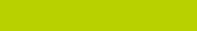 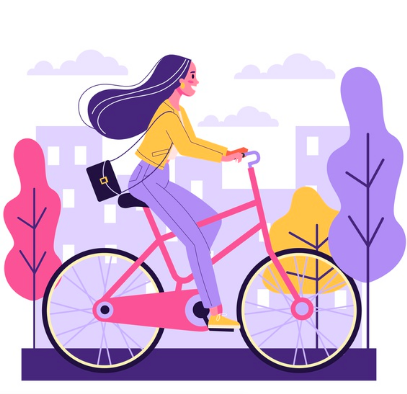 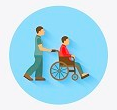 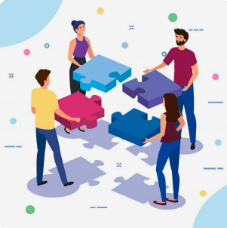 OFICINA DE GESTIÓN SOCIAL
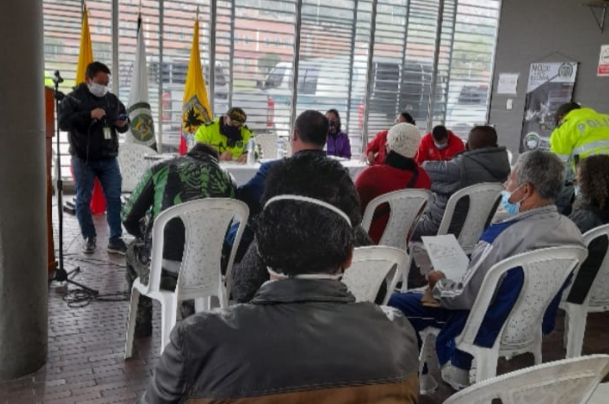 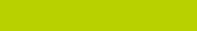 Centros Locales de Movilidad

Son los equipos sociales que se ubican en las 20 localidades del Distrito, cuya presencia facilita los procesos de participación a nivel local, a través de la comunicación directa con la ciudadanía, ejecución de procesos de formación, la gestión de las solicitudes en torno a temas de Movilidad y la socialización de información veraz y oportuna, entre otras acciones.
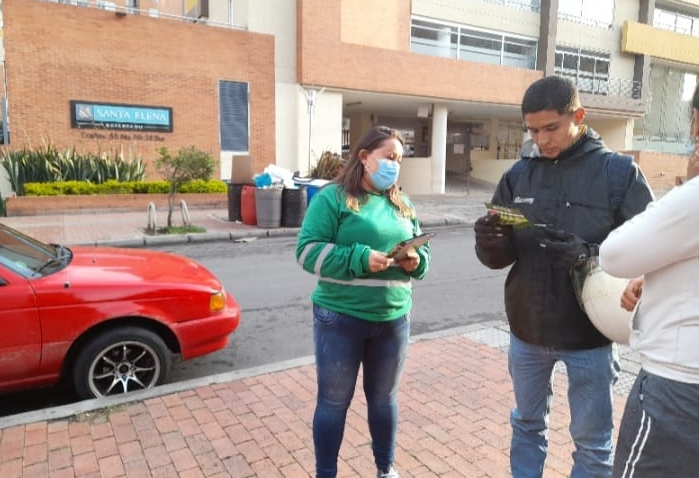 OFICINA DE GESTIÓN SOCIAL
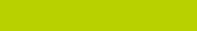 ENCUENTROS COMUNITARIOS/ REUNIONES CON CIUDADANIA
Total de actividades: 61
Ciudadanos atendidos: 207
INFORMACIÓN/ DIVULGACIÓN Y SOCIALIZACIÓN
Total de actividades:175 Ciudadanos atendidos: 351
PLAN INSTITUCIONAL DE PARTICIPACION (PIP) 2020
REUNIONES INTERINSTITUCIONALES
Total de actividades:239
RECORRIDOS
Total de actividades: 25
Ciudadanos atendidos: 41
PROCESO DE FORMACIÓN PARA LA PARTICIPACIÓN
Total de actividades: 47
Ciudadanos atendidos: 1200
COMISIÓN DE MOVILIDAD
Total de actividades: 8
Ciudadanos atendidos: 31
TRANSPARENCIA Y ACCESO A LA INFORMACIÓN YANTICORRUPCIÓN Y ATENCIÓN AL CIUDADANO
SEÑOR CIUDADANO:
ES IMPORTANTE QUE USTED CONOZCA ESTA INFORMACIÓN 
Y LA MANERA DE CONSULTARLA EN LA PÁGINA WEB DE LA SECRETARÍA DE MOVILIDAD:
1. PLAN ANTICORRUPCIÓN Y DE ATENCIÓN AL CIUDADANO - PAAC
https://www.movilidadbogota.gov.co/web/Plan_contra_corrupci%C3%B3n

2. ANTICORRUPCIÓN Y ANTISOBORNO
 https://www.movilidadbogota.gov.co/web/campanas-institucionales-anticorrupcion

3. CALENDARIO DE ACTIVIDADES 
https://www.movilidadbogota.gov.co/web/calendario_de_actividades

4. GUÍA DE TRÁMITES Y SERVICIOS
https://guiatramitesyservicios.bogota.gov.co/entidad/secretaria_distrital_de_movilidad/

5. PORTAFOLIO DE TRÁMITES Y SERVICIOS
https://www.movilidadbogota.gov.co/web/portafolio_tramites_y_servicios
Rendición de cuentas locales
[Speaker Notes: Revisar definiciones]
TRANSPARENCIA Y ACCESO A LA INFORMACIÓN YANTICORRUPCIÓN Y ATENCIÓN AL CIUDADANO
SEÑOR CIUDADANO:
ES IMPORTANTE QUE USTED CONOZCA ESTA INFORMACIÓN 
Y LA MANERA DE CONSULTARLA EN LA PÁGINA WEB DE LA SECRETARÍA DE MOVILIDAD:
6. PLAN INSTITUCIONAL DE PARTICIPACIÓN – PIP
https://www.movilidadbogota.gov.co/web/sites/default/files/Paginas/08-04-2021/210406_plan_institucional_de_participacion_2021_v_2.0.pdf

7. INFORMACIÓN SOBRE DATOS ABIERTOS
https://www.simur.gov.co/portal-simur/datos-del-sector/datos-abiertos/

8. INFORMACIÓN PARA NIÑOS, NIÑAS Y ADOLESCENTES
https://www.movilidadbogota.gov.co/web/sites/default/files/Paginas/12-11-2020/ninos_ninas_y_adolescentes.xlsx

9. DOCUMENTOS TRADUCIDOS A LENGUAS DE COMUNIDADES INDÍGENAS
https://www.movilidadbogota.gov.co/web/sites/default/files/Paginas/27-11-2020/idioma_kichwa.pdf
Rendición de cuentas locales
[Speaker Notes: Revisar definiciones]
TRANSPARENCIA Y ACCESO A LA INFORMACIÓN YANTICORRUPCIÓN Y ATENCIÓN AL CIUDADANO
SEÑOR CIUDADANO:
ES IMPORTANTE QUE USTED CONOZCA ESTA INFORMACIÓN 
Y LA MANERA DE CONSULTARLA EN LA PÁGINA WEB DE LA SECRETARÍA DE MOVILIDAD:
10. DIRECTORIO DE AGREMIACIONES Y OTROS GRUPOS DE INTERÉS
https://www.movilidadbogota.gov.co/web/agremiaciones

11. GRUPOS DE VALOR Y/O PARTES INTERESADAS
https://www.movilidadbogota.gov.co/web/transparencia

12. HORARIOS DE ATENCIÓN Y PUNTOS DE CONTACTO DE LOS CENTROS LOCALES DE MOVILIDAD
https://www.movilidadbogota.gov.co/web/centros-locales-de-movilidad

13. INFORMACIÓN PARA POBLACIÓN VULNERABLE
https://www.movilidadbogota.gov.co/web/informacion-poblacion-vulnerable
Rendición de cuentas locales
[Speaker Notes: Revisar definiciones]
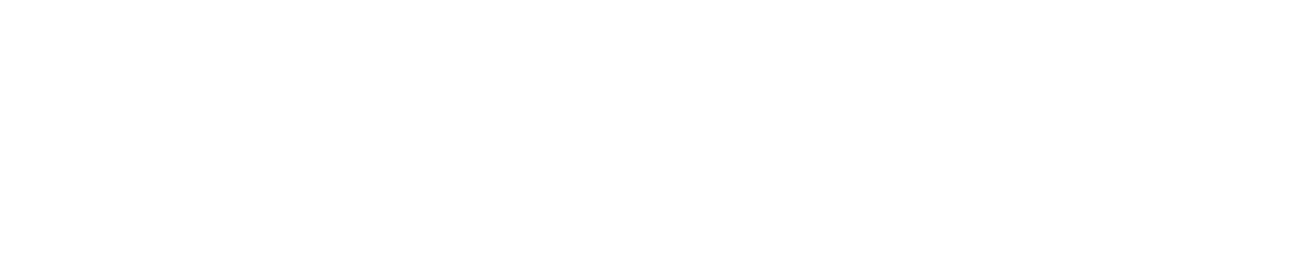 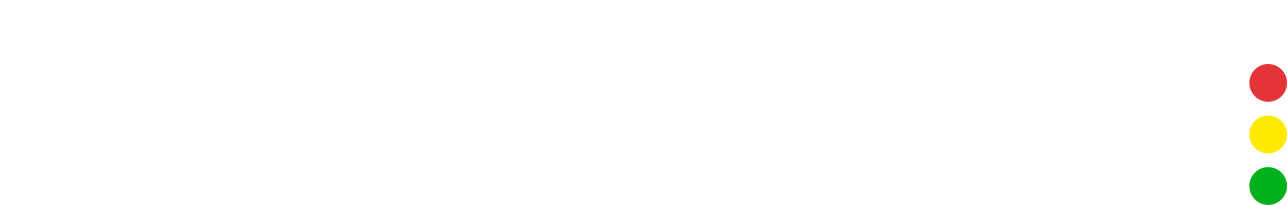 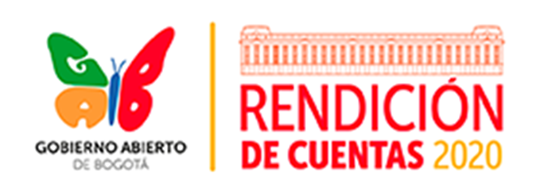